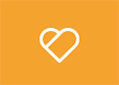 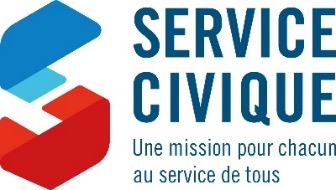 Logo de la structure
Offre de mission Service Civique
 Thème: Solidarité
Nom de la structure ET Lieu de mission
Recherche (nombre) volontaires
Informations
Mission
Qui? De 16 à 25 ans, 30 en situation de handicap 

       Ou?  Lieu de la mission 

       Quand? Début de mission : JJ/MM.AAAA
  Pendant __mois __h semaine
         Indemnité de 600,94 euros par mois  mois 
           +111.45 euros si bénéficiaire RSA 
           ou boursier échelon 5
VOTRE MISSION :  
PROMOUVOIR XXXXXXXXXXXXXXXXXXXXXXXX

(Choisissez un titre simple et attractif, qui indique en quoi la mission est d’intérêt général ! Le titre est un des premiers éléments qui amène ou non une personne à cliquer sur votre annonce et à la lire)

DESCRIPTION DE LA STRUCTURE: 

DESCRIPTION DE LA MISSION: bannir les acronymes, le langage technique et le vocabulaire professionnel. Astuce : écrire l’annonce à plusieurs et la faire relire par un regard extérieur (des proches, des jeunes dans votre entourage) qui ne connaissent pas votre secteur et vos activités. Rendre l’ensemble de l’annonce attractive en privilégiant un vocabulaire lié à l’action (« vous sensibiliserez à… », « vous aller collaborer »). N’exigez pas de compétences et, pour éviter que les jeunes s’autocensurent, précisez que vous n’en attendez pas.

 Horaires et jours : du lundi au vendredi / les soirs / le week-end /En fonction de leurs disponibilités
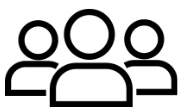 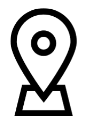 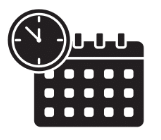 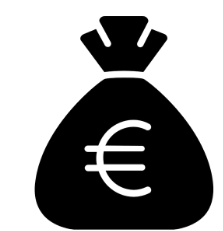 Contact
Nom Prénom: 
       Mail: 
       Numéro :
       Site web :
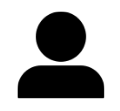 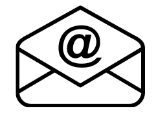 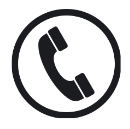 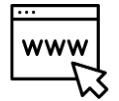 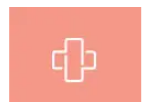 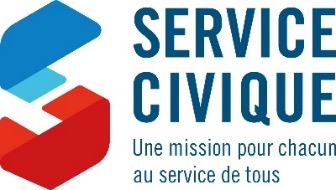 Logo de la structure
Offre de mission Service Civique
 Thème: Santé
Nom de la structure ET Lieu de mission
Recherche (nombre) volontaires
Informations
Mission
Qui? De 16 à 25 ans, 30 en situation de handicap 

       Ou?  Lieu de la mission 

       Quand? Début de mission : JJ/MM.AAAA
  Pendant __mois __h semaine
         Indemnité de 600,94 euros par mois  mois 
           +111.45 euros si bénéficiaire RSA 
           ou boursier échelon 5
VOTRE MISSION : 
 PROMOUVOIR XXXXXXXXXXXXXXXXXXXXXXXX

(Choisissez un titre simple et attractif, qui indique en quoi la mission est d’intérêt général ! Le titre est un des premiers éléments qui amène ou non une personne à cliquer sur votre annonce et à la lire)

DESCRIPTION DE LA STRUCTURE:

 DESCRIPTION DE LA MISSION: bannir les acronymes, le langage technique et le vocabulaire professionnel. Astuce : écrire l’annonce à plusieurs et la faire relire par un regard extérieur (des proches, des jeunes dans votre entourage) qui ne connaissent pas votre secteur et vos activités. Rendre l’ensemble de l’annonce attractive en privilégiant un vocabulaire lié à l’action (« vous sensibiliserez à… », « vous aller collaborer »). N’exigez pas de compétences et, pour éviter que les jeunes s’autocensurent, précisez que vous n’en attendez pas.


 Horaires et jours : du lundi au vendredi / les soirs / le week-end /En fonction de leurs disponibilités
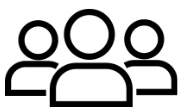 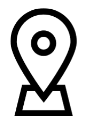 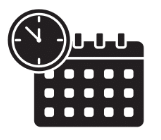 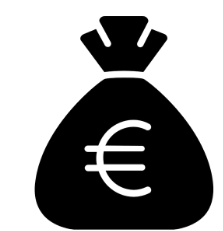 Contact
Nom Prénom: 
       Mail: 
       Numéro :
       Site web :
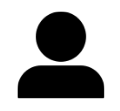 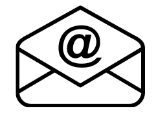 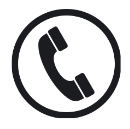 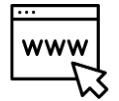 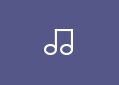 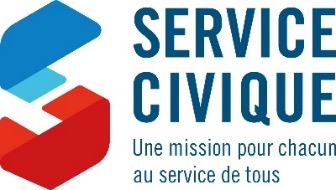 Logo de la structure
Offre de mission Service Civique
 Thème: Culture et Loisirs
Nom de la structure ET Lieu de mission
Recherche (nombre) volontaires
Informations
Mission
Qui? De 16 à 25 ans, 30 en situation de handicap 

       Ou?  Lieu de la mission 

       Quand? Début de mission : JJ/MM.AAAA
  Pendant __mois __h semaine
         Indemnité de 600,94 euros par mois  mois 
           +111.45 euros si bénéficiaire RSA 
           ou boursier échelon 5
VOTRE MISSION : 
 PROMOUVOIR XXXXXXXXXXXXXXXXXXXXXXXX

(Choisissez un titre simple et attractif, qui indique en quoi la mission est d’intérêt général ! Le titre est un des premiers éléments qui amène ou non une personne à cliquer sur votre annonce et à la lire)

DESCRIPTION DE LA STRUCTURE:

 DESCRIPTION DE LA MISSION: bannir les acronymes, le langage technique et le vocabulaire professionnel. Astuce : écrire l’annonce à plusieurs et la faire relire par un regard extérieur (des proches, des jeunes dans votre entourage) qui ne connaissent pas votre secteur et vos activités. Rendre l’ensemble de l’annonce attractive en privilégiant un vocabulaire lié à l’action (« vous sensibiliserez à… », « vous aller collaborer »). N’exigez pas de compétences et, pour éviter que les jeunes s’autocensurent, précisez que vous n’en attendez pas.


 Horaires et jours : du lundi au vendredi / les soirs / le week-end /En fonction de leurs disponibilités
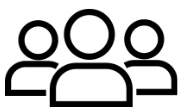 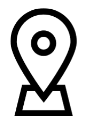 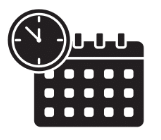 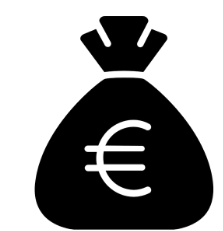 Contact
Nom Prénom: 
       Mail: 
       Numéro :
       Site web :
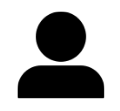 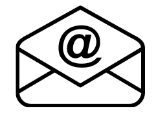 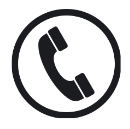 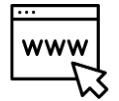 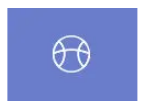 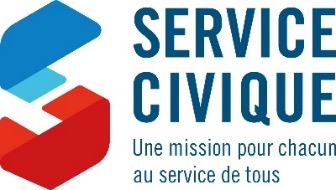 Logo de la structure
Offre de mission Service Civique
 Thème: Sport
Nom de la structure ET Lieu de mission
Recherche (nombre) volontaires
Informations
Mission
Qui? De 16 à 25 ans, 30 en situation de handicap 

       Ou?  Lieu de la mission 

       Quand? Début de mission : JJ/MM.AAAA
  Pendant __mois __h semaine
         Indemnité de 600,94 euros par mois  mois 
           +111.45 euros si bénéficiaire RSA 
           ou boursier échelon 5
VOTRE MISSION : 
 PROMOUVOIR XXXXXXXXXXXXXXXXXXXXXXXX

(Choisissez un titre simple et attractif, qui indique en quoi la mission est d’intérêt général ! Le titre est un des premiers éléments qui amène ou non une personne à cliquer sur votre annonce et à la lire)

DESCRIPTION DE LA STRUCTURE:

 DESCRIPTION DE LA MISSION: bannir les acronymes, le langage technique et le vocabulaire professionnel. Astuce : écrire l’annonce à plusieurs et la faire relire par un regard extérieur (des proches, des jeunes dans votre entourage) qui ne connaissent pas votre secteur et vos activités. Rendre l’ensemble de l’annonce attractive en privilégiant un vocabulaire lié à l’action (« vous sensibiliserez à… », « vous aller collaborer »). N’exigez pas de compétences et, pour éviter que les jeunes s’autocensurent, précisez que vous n’en attendez pas.


 Horaires et jours : du lundi au vendredi / les soirs / le week-end /En fonction de leurs disponibilités
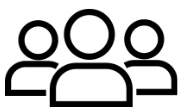 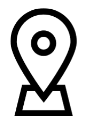 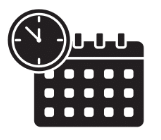 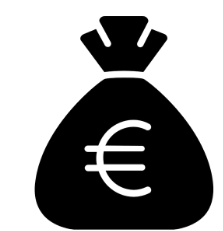 Contact
Nom Prénom: 
       Mail: 
       Numéro :
       Site web :
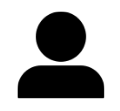 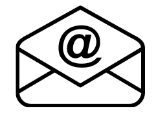 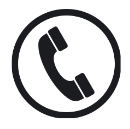 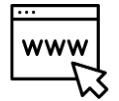 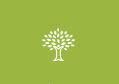 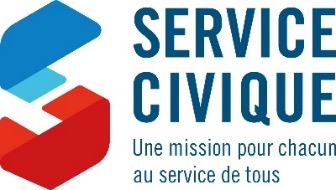 Logo de la structure
Offre de mission Service Civique
 Thème: Environnement
Nom de la structure et Lieu de mission
Recherche (nombre) volontaires
Informations
Mission
Qui? De 16 à 25 ans, 30 en situation de handicap 

       Ou?  Lieu de la mission 

       Quand? Début de mission : JJ/MM.AAAA
  Pendant __mois __h semaine
         Indemnité de 600,94 euros par mois  mois 
           +111.45 euros si bénéficiaire RSA 
           ou boursier échelon 5
VOTRE MISSION : 
 PROMOUVOIR XXXXXXXXXXXXXXXXXXXXXXXX

(Choisissez un titre simple et attractif, qui indique en quoi la mission est d’intérêt général ! Le titre est un des premiers éléments qui amène ou non une personne à cliquer sur votre annonce et à la lire)

DESCRIPTION DE LA STRUCTURE:

 DESCRIPTION DE LA MISSION: bannir les acronymes, le langage technique et le vocabulaire professionnel. Astuce : écrire l’annonce à plusieurs et la faire relire par un regard extérieur (des proches, des jeunes dans votre entourage) qui ne connaissent pas votre secteur et vos activités. Rendre l’ensemble de l’annonce attractive en privilégiant un vocabulaire lié à l’action (« vous sensibiliserez à… », « vous aller collaborer »). N’exigez pas de compétences et, pour éviter que les jeunes s’autocensurent, précisez que vous n’en attendez pas.


 Horaires et jours : du lundi au vendredi / les soirs / le week-end /En fonction de leurs disponibilités
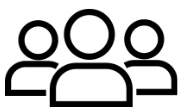 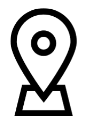 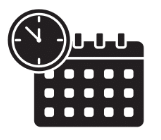 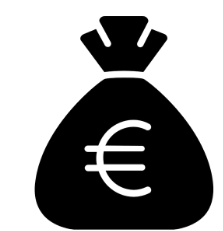 Contact
Nom Prénom: 
       Mail: 
       Numéro :
       Site web :
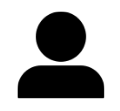 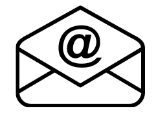 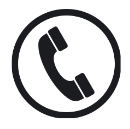 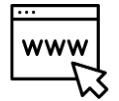 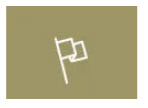 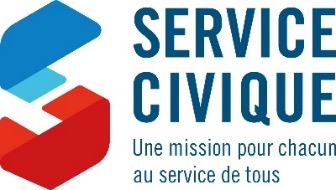 Logo de la structure
Offre de mission Service Civique
 Thème: Mémoire et Citoyenneté 
Nom de la structure et Lieu de mission
Recherche (nombre) volontaires
Informations
Mission
Qui? De 16 à 25 ans, 30 en situation de handicap 

       Ou?  Lieu de la mission 

       Quand? Début de mission : JJ/MM.AAAA
  Pendant __mois __h semaine
         Indemnité de 600,94 euros par mois  mois 
           +111.45 euros si bénéficiaire RSA 
           ou boursier échelon 5
VOTRE MISSION : 
 PROMOUVOIR XXXXXXXXXXXXXXXXXXXXXXXX

(Choisissez un titre simple et attractif, qui indique en quoi la mission est d’intérêt général ! Le titre est un des premiers éléments qui amène ou non une personne à cliquer sur votre annonce et à la lire)

DESCRIPTION DE LA STRUCTURE:

 DESCRIPTION DE LA MISSION: bannir les acronymes, le langage technique et le vocabulaire professionnel. Astuce : écrire l’annonce à plusieurs et la faire relire par un regard extérieur (des proches, des jeunes dans votre entourage) qui ne connaissent pas votre secteur et vos activités. Rendre l’ensemble de l’annonce attractive en privilégiant un vocabulaire lié à l’action (« vous sensibiliserez à… », « vous aller collaborer »). N’exigez pas de compétences et, pour éviter que les jeunes s’autocensurent, précisez que vous n’en attendez pas.


 Horaires et jours : du lundi au vendredi / les soirs / le week-end /En fonction de leurs disponibilités
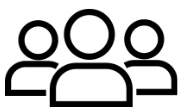 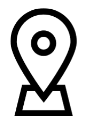 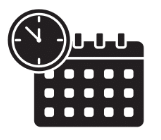 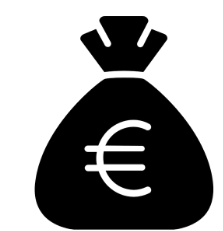 Contact
Nom Prénom: 
       Mail: 
       Numéro :
       Site web :
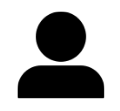 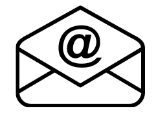 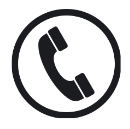 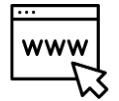 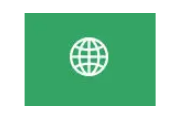 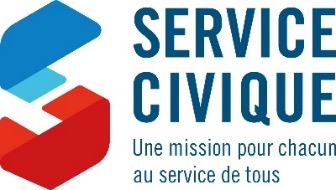 Logo de la structure
Offre de mission Service Civique
 Thème: Développement international et action humanitaire
Nom de la structure et Lieu de mission
Recherche (nombre) volontaires
Informations
Mission
Qui? De 16 à 25 ans, 30 en situation de handicap 

       Ou?  Lieu de la mission 

       Quand? Début de mission : JJ/MM.AAAA
  Pendant __mois __h semaine
         Indemnité de 600,94 euros par mois  mois 
           +111.45 euros si bénéficiaire RSA 
           ou boursier échelon 5
VOTRE MISSION : 
 PROMOUVOIR XXXXXXXXXXXXXXXXXXXXXXXX

(Choisissez un titre simple et attractif, qui indique en quoi la mission est d’intérêt général ! Le titre est un des premiers éléments qui amène ou non une personne à cliquer sur votre annonce et à la lire)

DESCRIPTION DE LA STRUCTURE:

 DESCRIPTION DE LA MISSION: bannir les acronymes, le langage technique et le vocabulaire professionnel. Astuce : écrire l’annonce à plusieurs et la faire relire par un regard extérieur (des proches, des jeunes dans votre entourage) qui ne connaissent pas votre secteur et vos activités. Rendre l’ensemble de l’annonce attractive en privilégiant un vocabulaire lié à l’action (« vous sensibiliserez à… », « vous aller collaborer »). N’exigez pas de compétences et, pour éviter que les jeunes s’autocensurent, précisez que vous n’en attendez pas.


 Horaires et jours : du lundi au vendredi / les soirs / le week-end /En fonction de leurs disponibilités
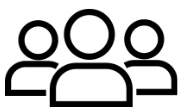 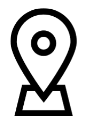 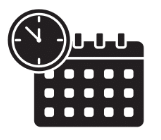 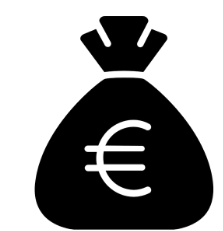 Contact
Nom Prénom: 
       Mail: 
       Numéro :
       Site web :
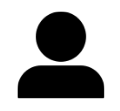 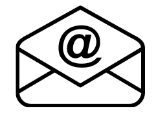 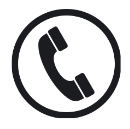 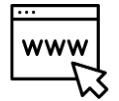 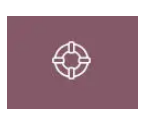 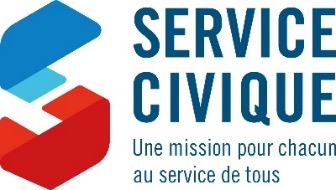 Logo de la structure
Offre de mission Service Civique
 Thème: Intervention d’urgence en cas de crise
Nom de la structure et Lieu de mission
Recherche (nombre) volontaires
Informations
Mission
Qui? De 16 à 25 ans, 30 en situation de handicap 

       Ou?  Lieu de la mission 

       Quand? Début de mission : JJ/MM.AAAA
  Pendant __mois __h semaine
         Indemnité de 600,94 euros par mois  mois 
           +111.45 euros si bénéficiaire RSA 
           ou boursier échelon 5
VOTRE MISSION : 
 PROMOUVOIR XXXXXXXXXXXXXXXXXXXXXXXX

(Choisissez un titre simple et attractif, qui indique en quoi la mission est d’intérêt général ! Le titre est un des premiers éléments qui amène ou non une personne à cliquer sur votre annonce et à la lire)

DESCRIPTION DE LA STRUCTURE:

 DESCRIPTION DE LA MISSION: bannir les acronymes, le langage technique et le vocabulaire professionnel. Astuce : écrire l’annonce à plusieurs et la faire relire par un regard extérieur (des proches, des jeunes dans votre entourage) qui ne connaissent pas votre secteur et vos activités. Rendre l’ensemble de l’annonce attractive en privilégiant un vocabulaire lié à l’action (« vous sensibiliserez à… », « vous aller collaborer »). N’exigez pas de compétences et, pour éviter que les jeunes s’autocensurent, précisez que vous n’en attendez pas.


 Horaires et jours : du lundi au vendredi / les soirs / le week-end /En fonction de leurs disponibilités
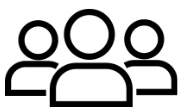 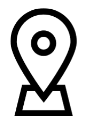 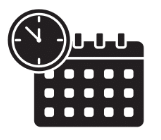 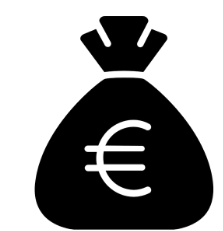 Contact
Nom Prénom: 
       Mail: 
       Numéro :
       Site web :
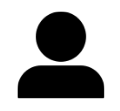 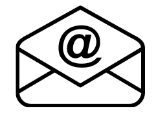 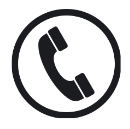 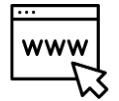 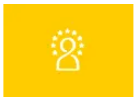 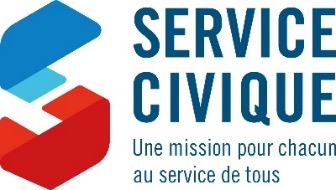 Logo de la structure
Offre de mission Service Civique
 Thème: Citoyenneté européenne
Nom de la structure et Lieu de mission
Recherche (nombre) volontaires
Informations
Mission
Qui? De 16 à 25 ans, 30 en situation de handicap 

       Ou?  Lieu de la mission 

       Quand? Début de mission : JJ/MM.AAAA
  Pendant __mois __h semaine
         Indemnité de 600,94 euros par mois  mois 
           +111.45 euros si bénéficiaire RSA 
           ou boursier échelon 5
VOTRE MISSION : 
 PROMOUVOIR XXXXXXXXXXXXXXXXXXXXXXXX

(Choisissez un titre simple et attractif, qui indique en quoi la mission est d’intérêt général ! Le titre est un des premiers éléments qui amène ou non une personne à cliquer sur votre annonce et à la lire)

DESCRIPTION DE LA STRUCTURE:

 DESCRIPTION DE LA MISSION: bannir les acronymes, le langage technique et le vocabulaire professionnel. Astuce : écrire l’annonce à plusieurs et la faire relire par un regard extérieur (des proches, des jeunes dans votre entourage) qui ne connaissent pas votre secteur et vos activités. Rendre l’ensemble de l’annonce attractive en privilégiant un vocabulaire lié à l’action (« vous sensibiliserez à… », « vous aller collaborer »). N’exigez pas de compétences et, pour éviter que les jeunes s’autocensurent, précisez que vous n’en attendez pas.


 Horaires et jours : du lundi au vendredi / les soirs / le week-end /En fonction de leurs disponibilités
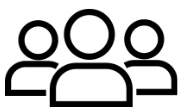 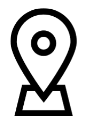 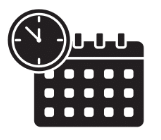 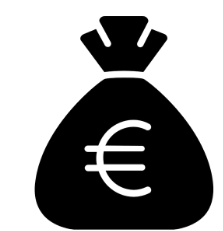 Contact
Nom Prénom: 
       Mail: 
       Numéro :
       Site web :
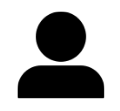 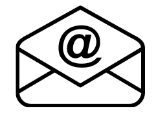 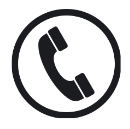 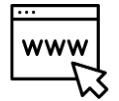